Figure 5. Identification of potential pancreatic cancer drug targets. (A) An example SQL query used to parse PROFESS to ...
Database (Oxford), Volume 2010, , 2010, baq011, https://doi.org/10.1093/database/baq011
The content of this slide may be subject to copyright: please see the slide notes for details.
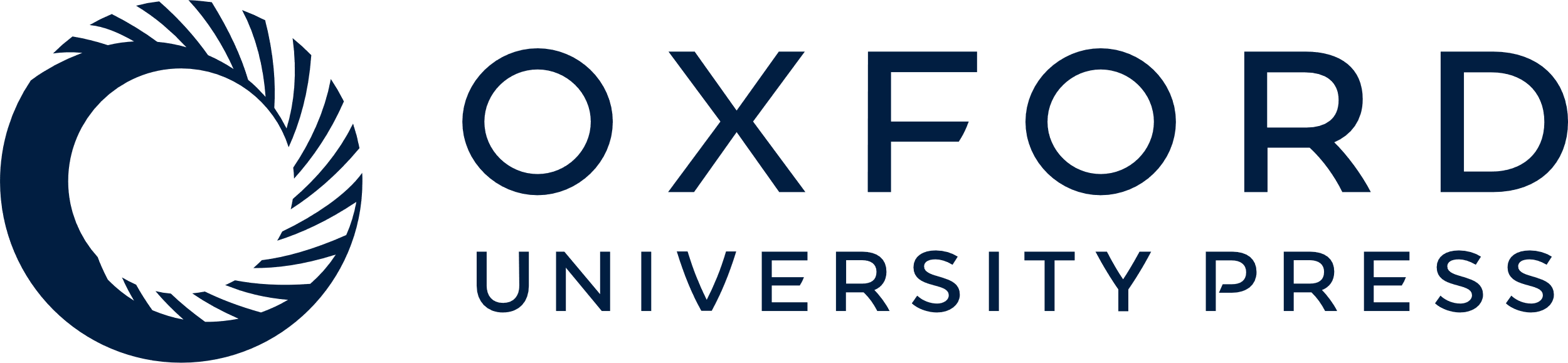 [Speaker Notes: Figure 5. Identification of potential pancreatic cancer drug targets. (A) An example SQL query used to parse PROFESS to generate protein–protein interaction networks between pancreatic cancer-related proteins. Select (green) only the information relevant to solve the stipulated question from the dynamic join of relevant views from PROFESS (blue). The results are then filtered to mine only interactions involving proteins of interest (red). Parts of the query related to the first interactor are shown in darker colors, whereas sections of the query related to the second interactor are shown in lighter colors. (B) The SQL query on PROFESS resulted in a list of protein-protein interactions among the set of pancreatic cancer-related proteins. The interaction networks were displayed using Cytoscape (55). Identifying proteins that are part of a larger network provides one method to prioritize potential therapeutic targets among the set of pancreatic cancer-related proteins.


Unless provided in the caption above, the following copyright applies to the content of this slide: © The Author(s) 2010. Published by Oxford University Press.This is Open Access article distributed under the terms of the Creative Commons Attribution Non-Commercial License (http://creativecommons.org/licenses/by-nc/2.5), which permits unrestricted non-commercial use, distribution, and reproduction in any medium, provided the original work is properly cited.]